Program Delivery
~$619,000 spent on Marines as of June 30, 2022
Typically, $1,000,000 spent on Marines annually
$950,000 in 2021

~29,000 Marines served through our programs
Typically, 60,000 – 70,000 Marines served annually
~55,000 in 2021
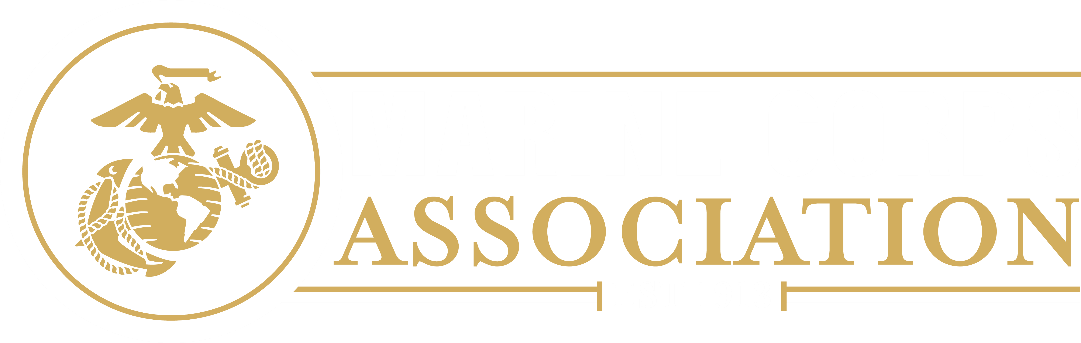 [Speaker Notes: LtGen Flynn: 1st LAR Bobby Christopher.  Book in the pocket for Marines during lulls in training.]